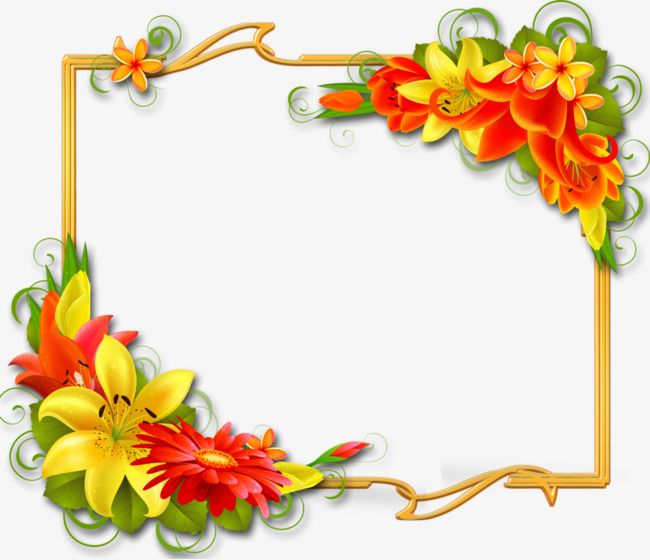 স্বাগতম
শিক্ষক পরিচিতি
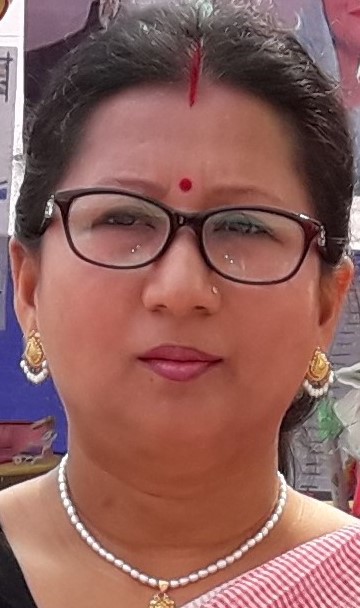 কনিকা রায়
প্রধান শিক্ষক
গোয়ালহাট সরকারি প্রাথমিক বিদ্যালয়
সদর, দিনাজপুর।
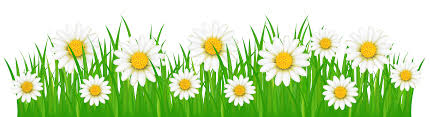 পাঠ পরিচিতি
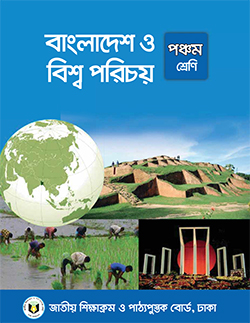 শ্রেনিঃপঞ্চম বিষয়ঃবাংলাদেশ ও বিশ্বপরিচয় পাঠঃ (৯)আমাদের দায়িত্ব ও কর্তব্য  পাঠ্যাংশঃরাস্তায় নিরাপত্তা রক্ষা ।( আমরা কখনো ------থাকতে হবে)সময়ঃ ৪০ মিনিটতারিখঃ ৯-12-2020
৪.2.1: শিশু রাস্তায় নিজের নিরাপত্তার কয়েকটিউপায় সম্পর্কে বলতে পারবে।   ৪.2.2: শিশু নিজের নিরাপত্তা রক্ষায় সচেতন হয়ে নিজেকে নিরাপদ রাখবে।
শিখনফল
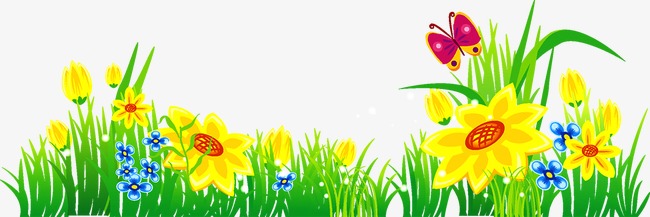 এসো আমরা কিছু ছবি দেখি। বলতে পার এসব আমরা কোথায় দেখতে পাই ? এসব কেন ঘটে ?
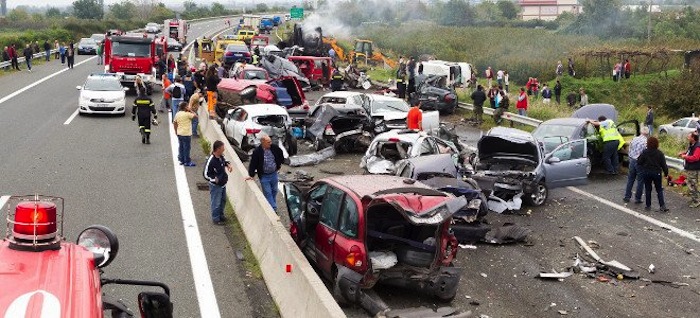 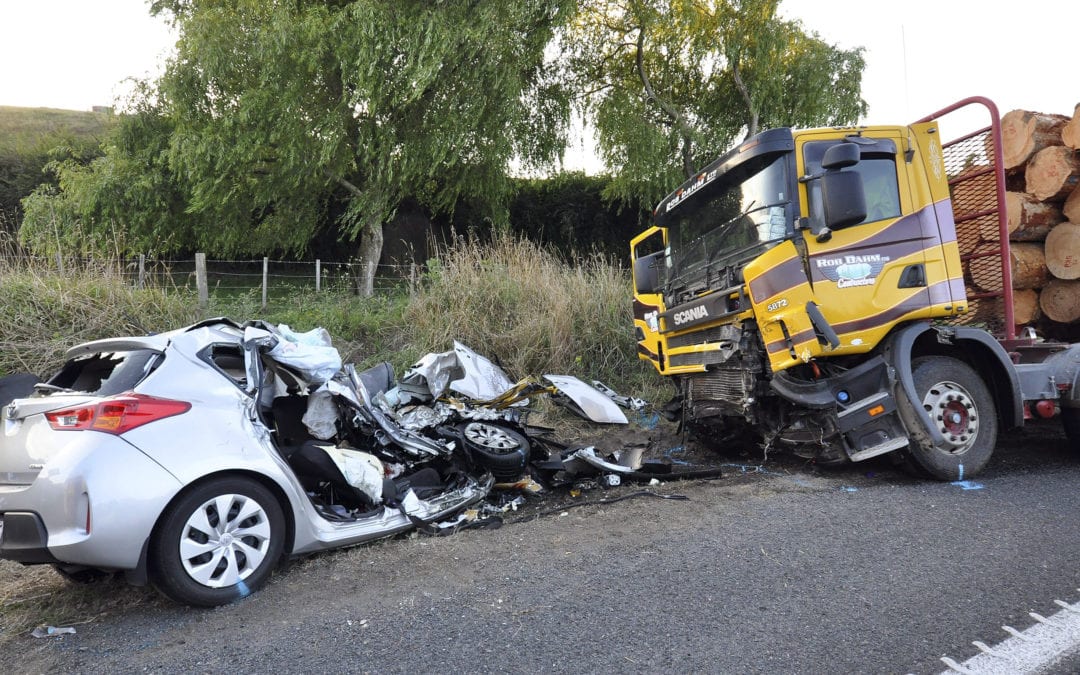 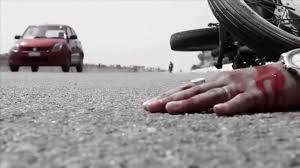 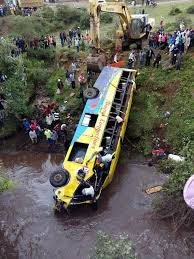 আজকের পাঠ
রাস্তায় নিরাপত্তা রক্ষা
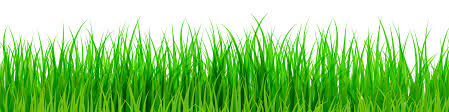 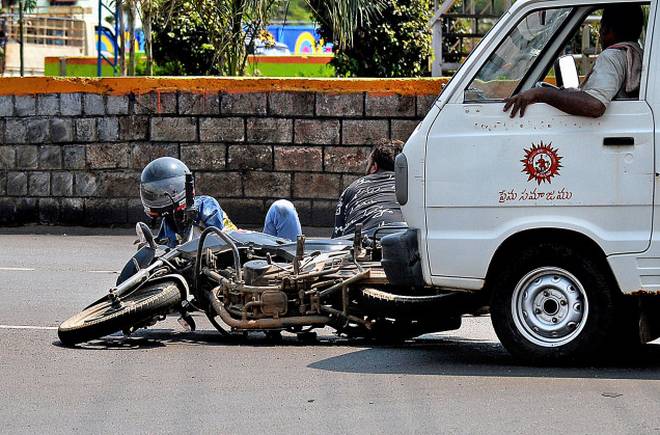 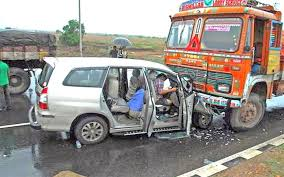 দুর্ঘটনা কি?
অসতর্কতার কারণে হঠাৎ করে যে বিপদজনক পরিস্থিতি সৃস্টি হয় তাই দুর্ঘটনা।
আমরা কখনো কখনো রাস্তায় দুর্ঘটনায় পড়িও।এজন্য পথ চলার সময় সতর্ক থাকতে হবে। এতে দুর্ঘটনা এড়ানো সম্ভব।
একক কাজ
দুর্ঘটনা কাকে বলে ?
ফুটপাত
রাস্তা পারাপারের ৩টি বিষয়
জেব্রাক্রসিং
ওভার ব্রীজ
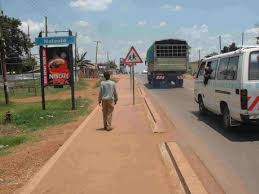 আমরা রাস্তার মাঝখানে দিয়ে না হেঁটে ফুটপাত দিয়ে হাটব।
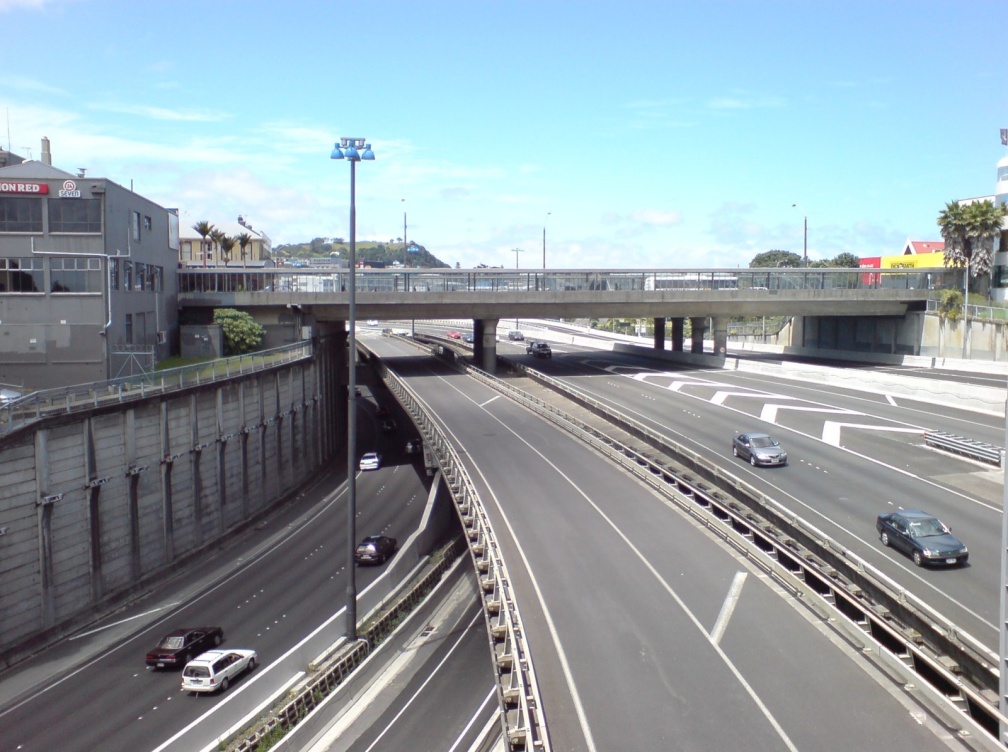 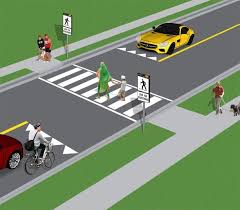 রাস্তা পারাপারে ওভার ব্রীজ ব্যবহার  করব ।
রাস্তার দুপাশে ভালো করে দেখে
জেব্রাক্রসিং দিয়ে রাস্তা পার হব।
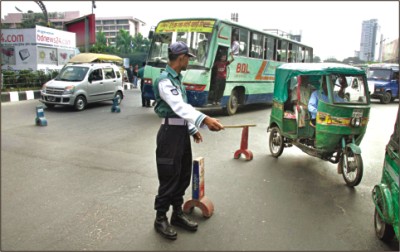 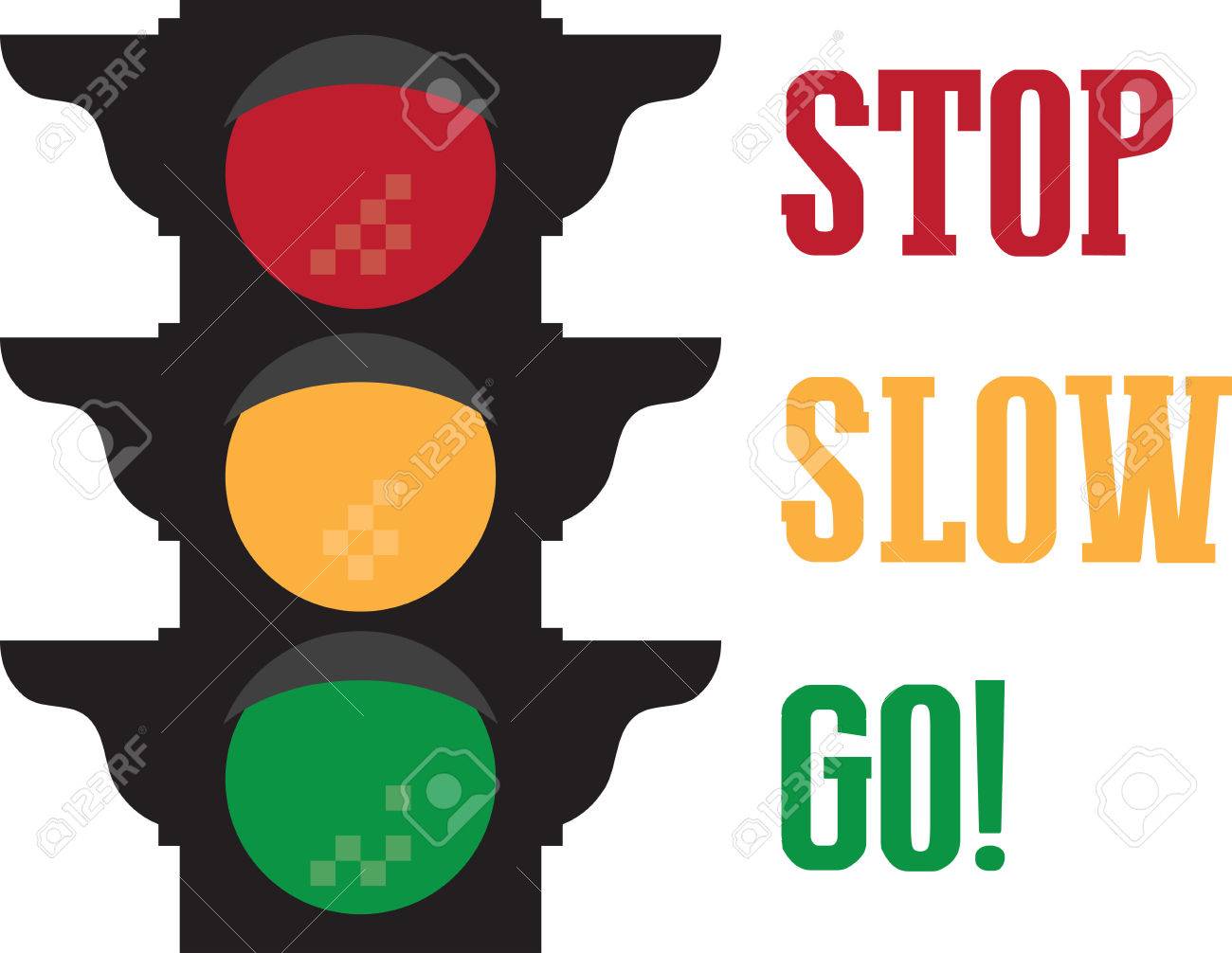 ট্রাফিক সিগন্যাল মেনে চলব ।
সড়ক নিরাপত্তা কোড নিয়ে আলোচনা
জোড়ায় কাজ
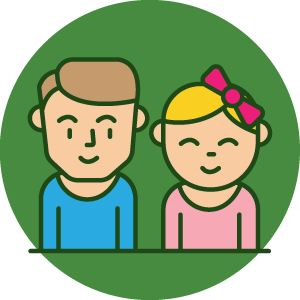 সড়ক নিরাপত্তার যে কোন ২টি কোড লিখ ।
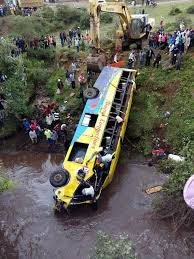 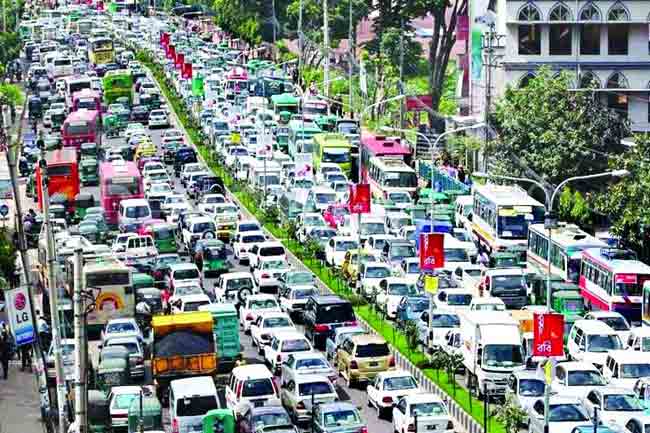 অন্যান্য উন্নয়নশীল দেশের তুলনায় বাংলাদেশের সড়ক
দূর্ঘটনার পরিমান অনেক বেশি ।
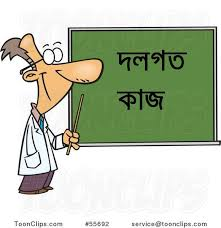 দল-বাসঃসড়ক দুর্ঘটনার ৩টি কারন লিখ?
উত্তরঃ অসচেতনতা,ক্রুটিযানবাহন,অসংস্কার রাস্তা।
দল-ট্রাকঃ দুর্ঘটনা  প্রতিরোধের ৩ টি উপায় লিখ?
উত্তরঃ ফুটপাত দিয়ে হাটা,জেব্রাক্রসিংও ওভারব্রীজ ব্যবহার করা।
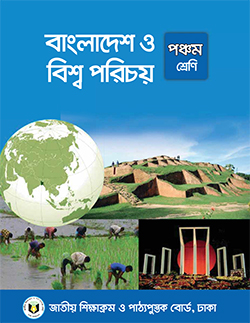 পাঠ্যবই এর ৭৪ পৃষ্ঠা বের কর এবং পড়াটি নিরবে পড়।
শূন্যেস্থান পূরণ কর
ওভার ব্রীজ
আমরা রাস্তা পারাপারে -----------------ব্যবহার করব ।

রাস্তার মাঝখান দিয়ে না হেটে------------দিয়ে  হাটব।

---------------দিয়ে রাস্তা পার হব ।

পথ চলার সময় --------সম্পর্কে সচেতন থাকতে হবে।
ফুটপাত
জেব্রা ক্রসিং
নিরাপত্তা
মূল্যায়ন
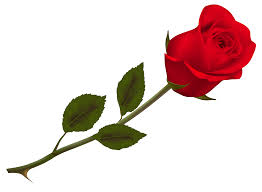 ১। দুর্ঘটনা প্রতিরোধে তুমি কি কি করবে ? 
 ২।  জেব্রাক্রসিং কি?
৩। ওভার ব্রীজ কি?
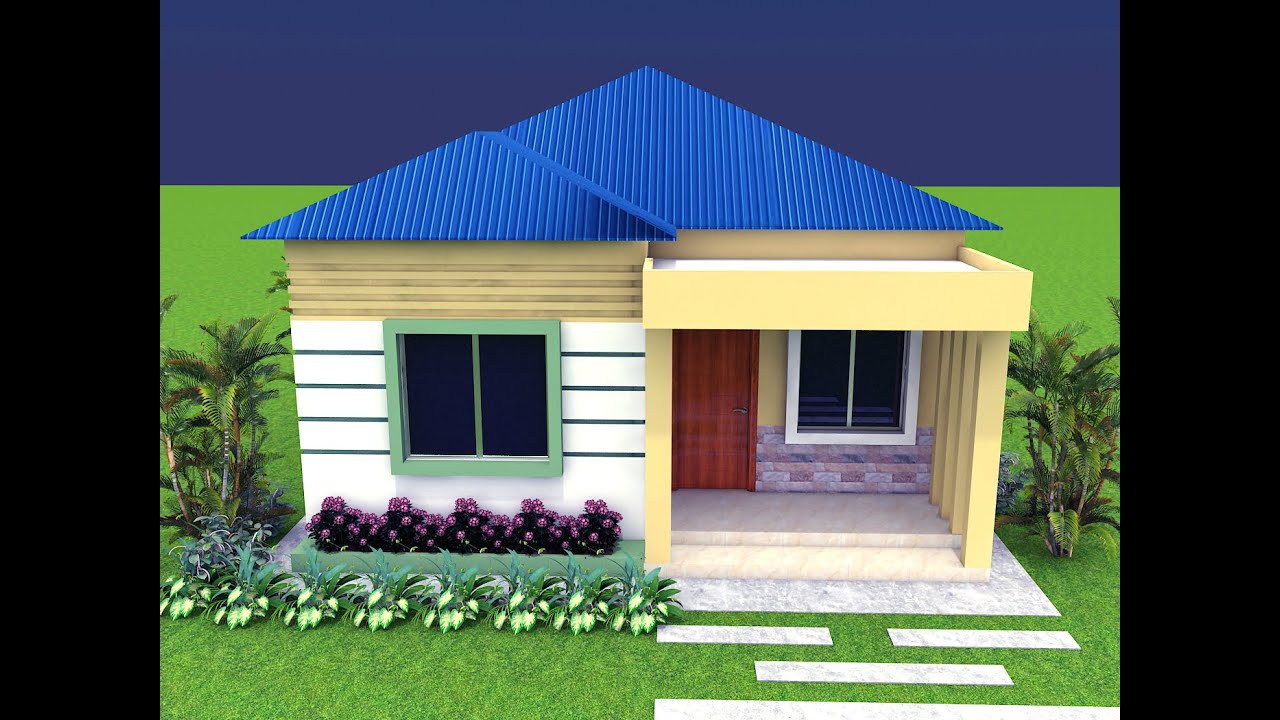 বাড়ির কাজ
তোমার দেখা দুর্ঘটনার বর্ণনা লিখ ।
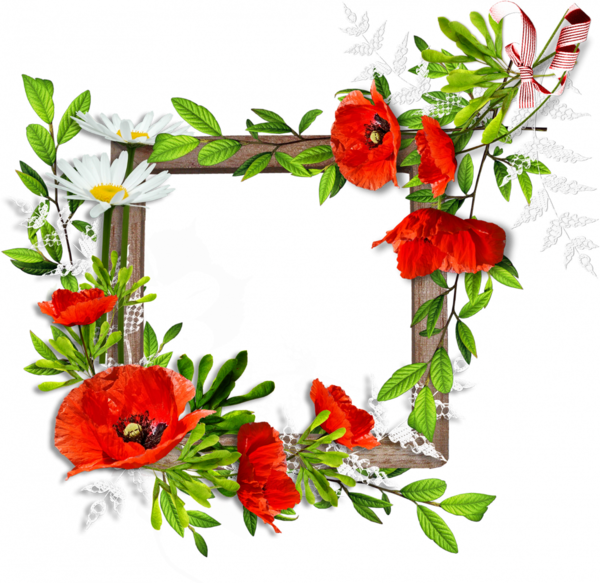 ধন্যবাদ